Новогодние игрушки
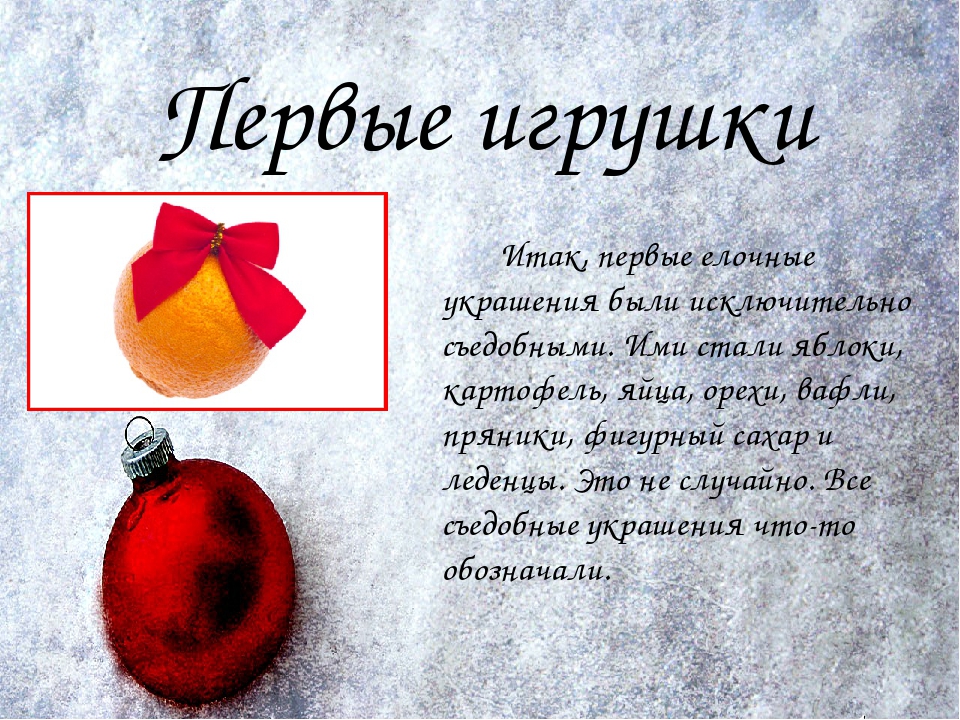 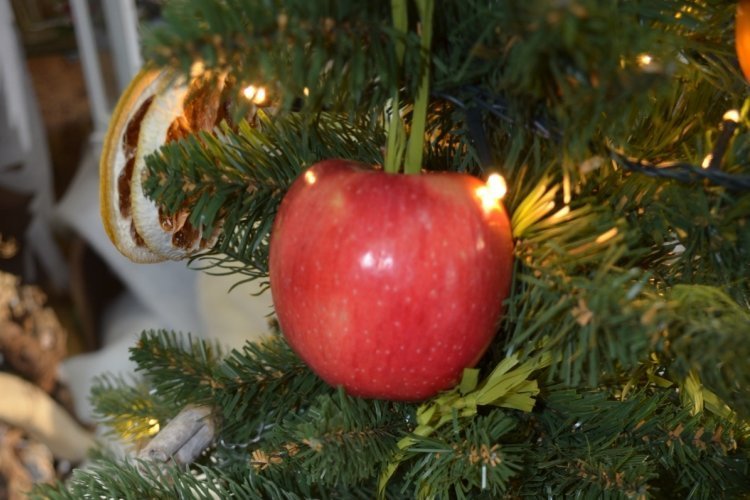 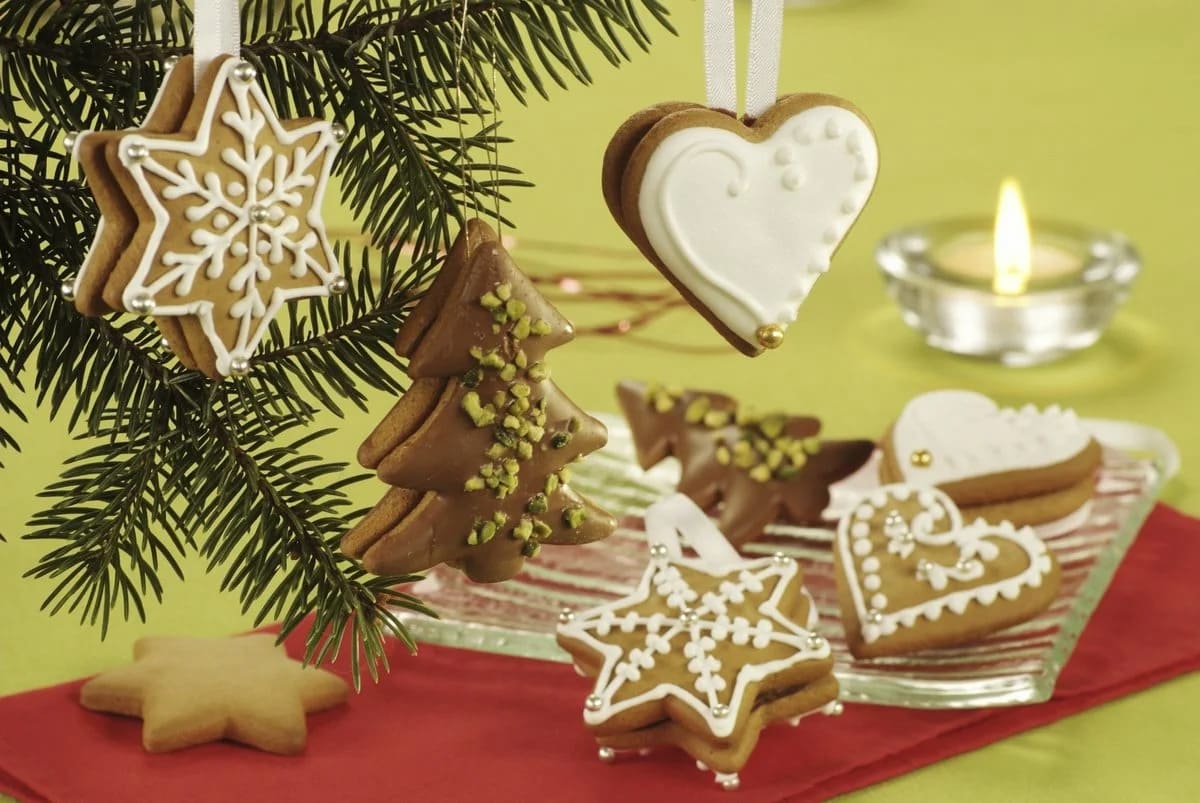 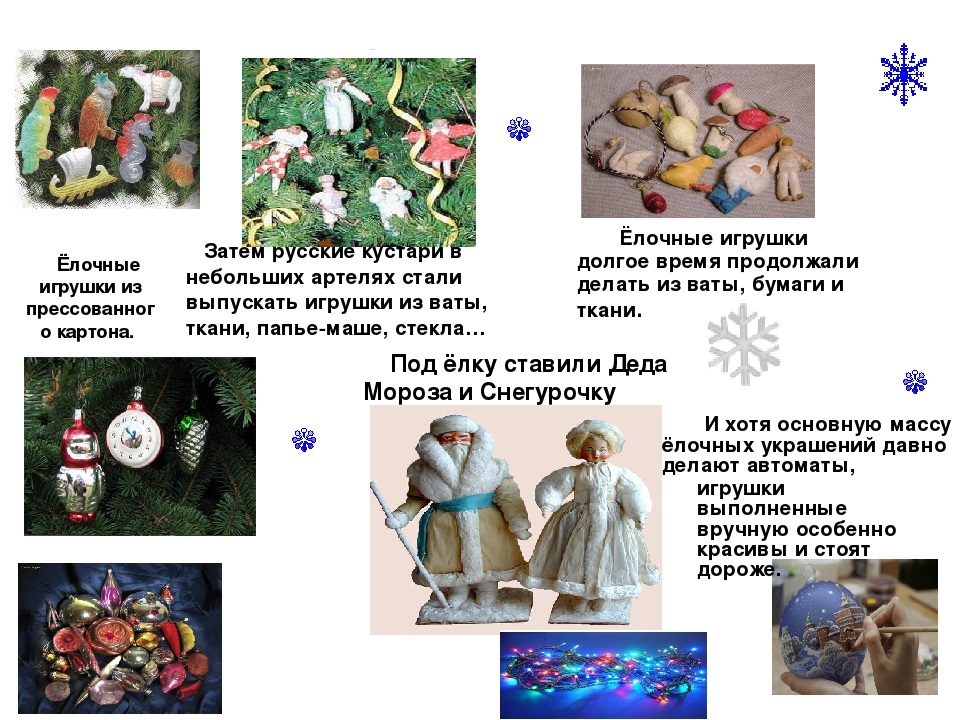 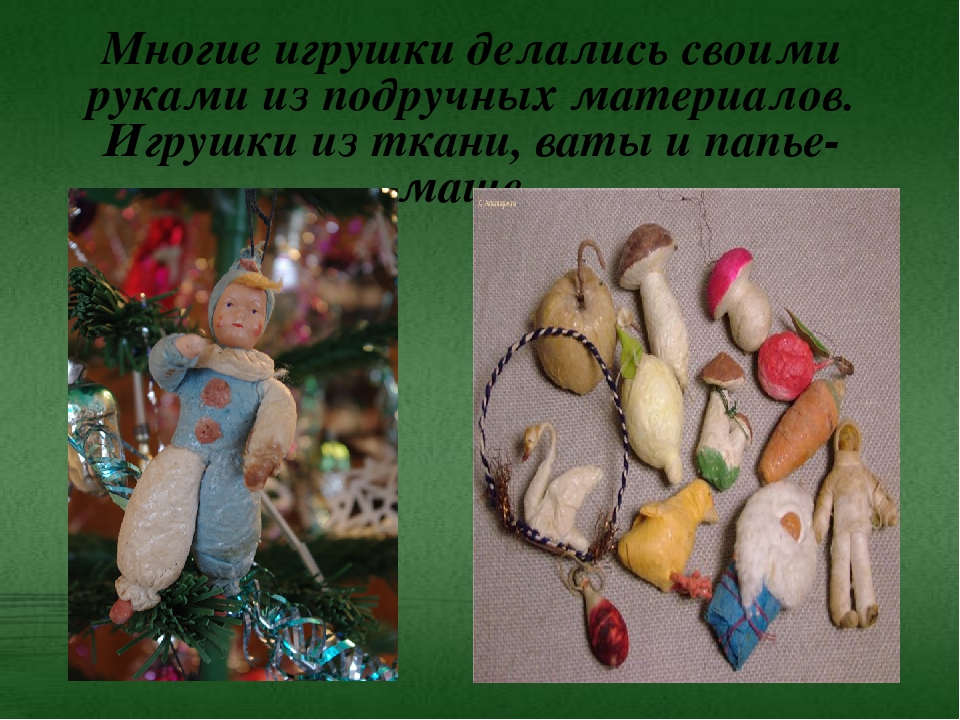 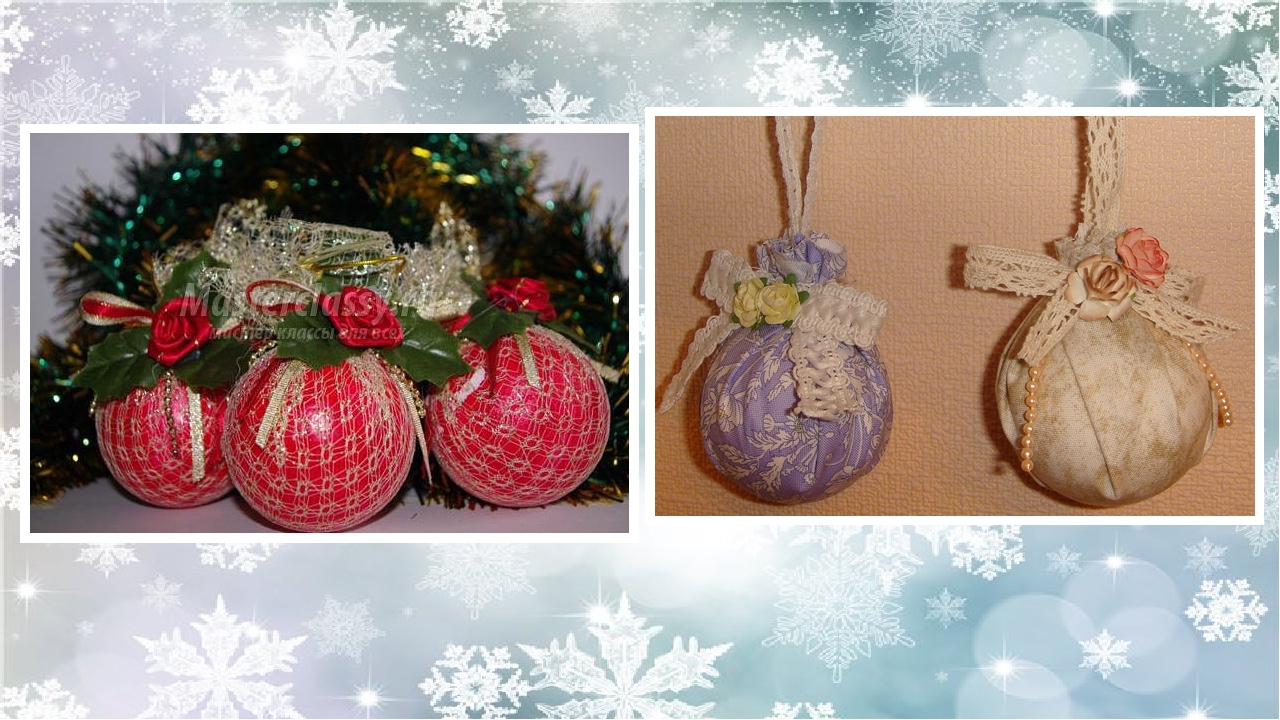 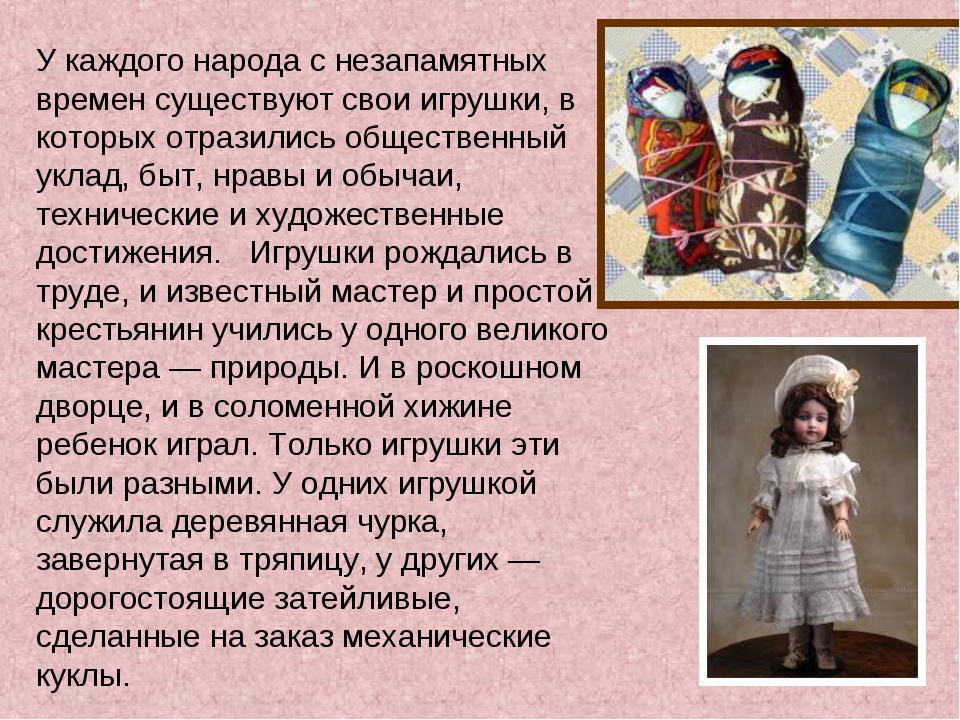 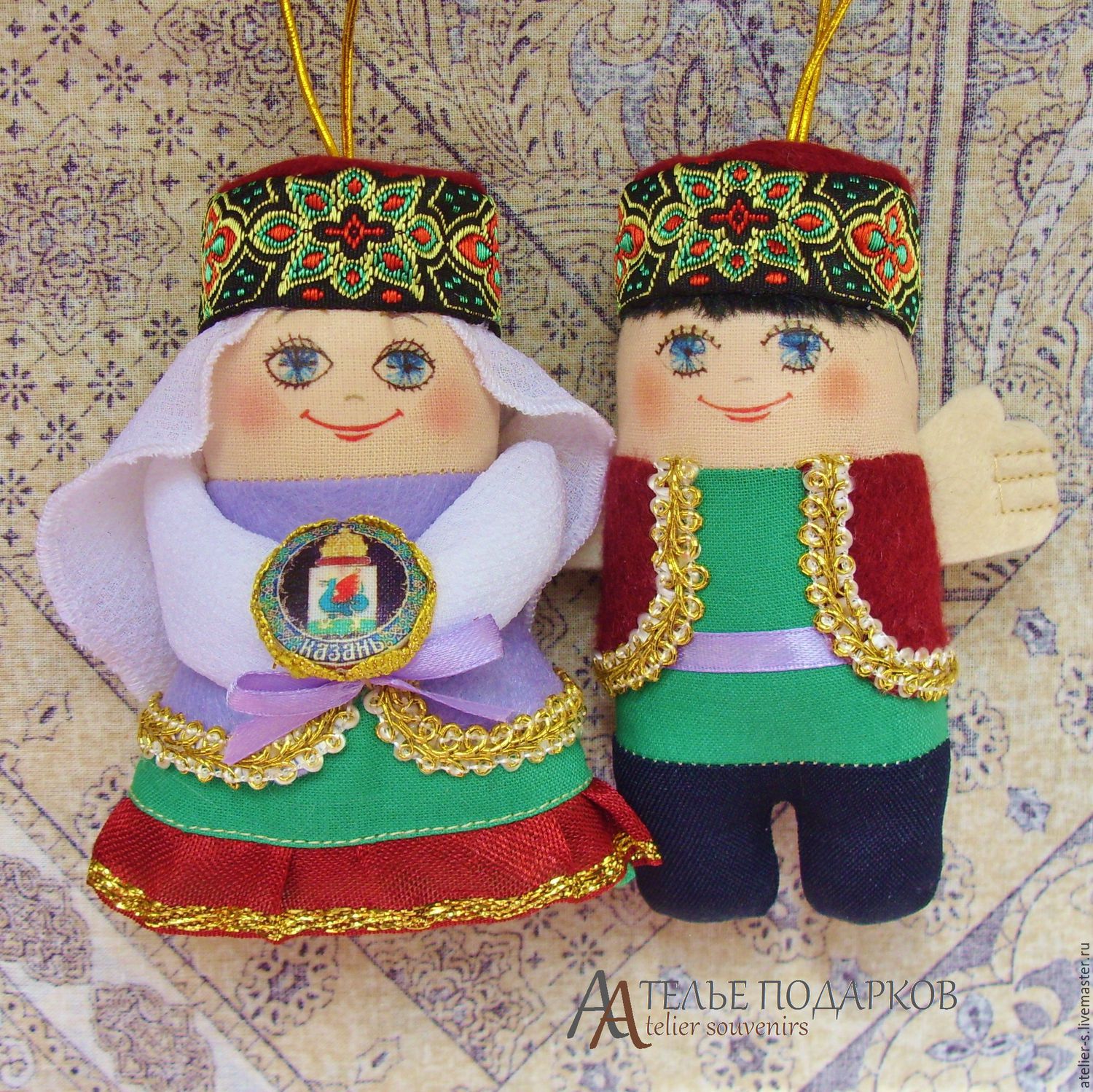